CIVRAY
Un chef-lieu de canton du département de la Vienne, région de Poitou-Charentes.
La France est divisée en régions et en départements, eux-mêmes en arrondissements et en communes. Civray est une petite ville de 2600 habitants, commune du département de la Vienne, au nord de la région Nouvelle-Aquitaine, dans le centre-ouest de la France, à 70 km au sud de Poitiers, chef-lieu du département.
C’est à Civray que se trouve notre collège Jeanne-d’Arc, du nom de la sainte jeune fille qui se dit envoyée par Dieu pour libérer le royaume de France de la domination anglaise, en 1429.
Civray est né au Moyen Age d’ailleurs, au pied du château fort, dont on ne voit plus que les ruines enfouies dans la végétation, comme celles de cette tour à meurtrière.
Le bourg s’est développé au bord de la Charente, qui faisait tourner de nombreux moulins…
A l’abri de ses remparts et à l’ombre de son église Saint-Nicolas, dont on voit ici s’élever le clocher, tandis qu’une vieille tour rappelle l’existence des murailles disparues.
L’église Saint-Nicolas est surtout connue pour sa belle façade romane rectangulaire du XIIe siècle.
L’ancien hôtel du prévôt royal, à la belle fenêtre de style Renaissance. Le roi Louis XIII y a passé une nuit.
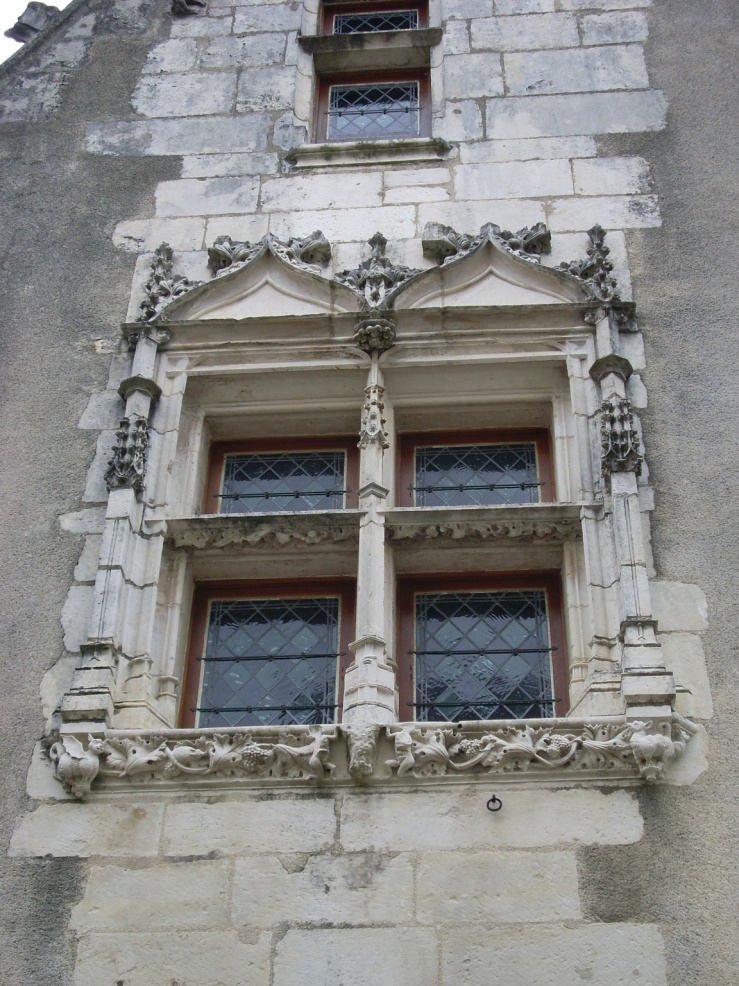 Les grands événements sont toujours célébrés, comme ici la victoire du 8 mai 1945, sur la place centrale, autour du monument aux morts des deux guerres mondiales.
Et des élèves de Jeanne-d’Arc y participent : ces trois jeunes sapeurs-pompiers portent la gerbe à déposer au pied du monument aux morts.
Mais aujourd’hui, à Civray, la vie s’écoule aussi tranquillement que la Charente…
Le roi François Ier l’appelait « le plus beau ruisseau du royaume ».
Civray, c’est encore un agréableparc…
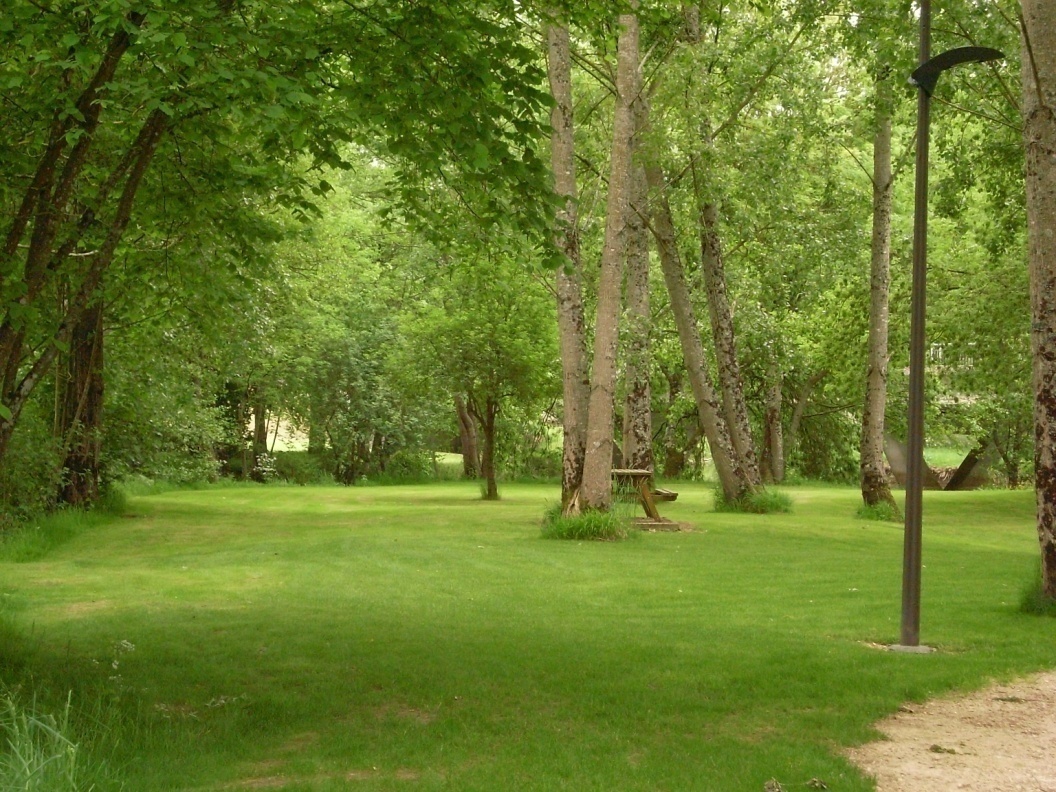 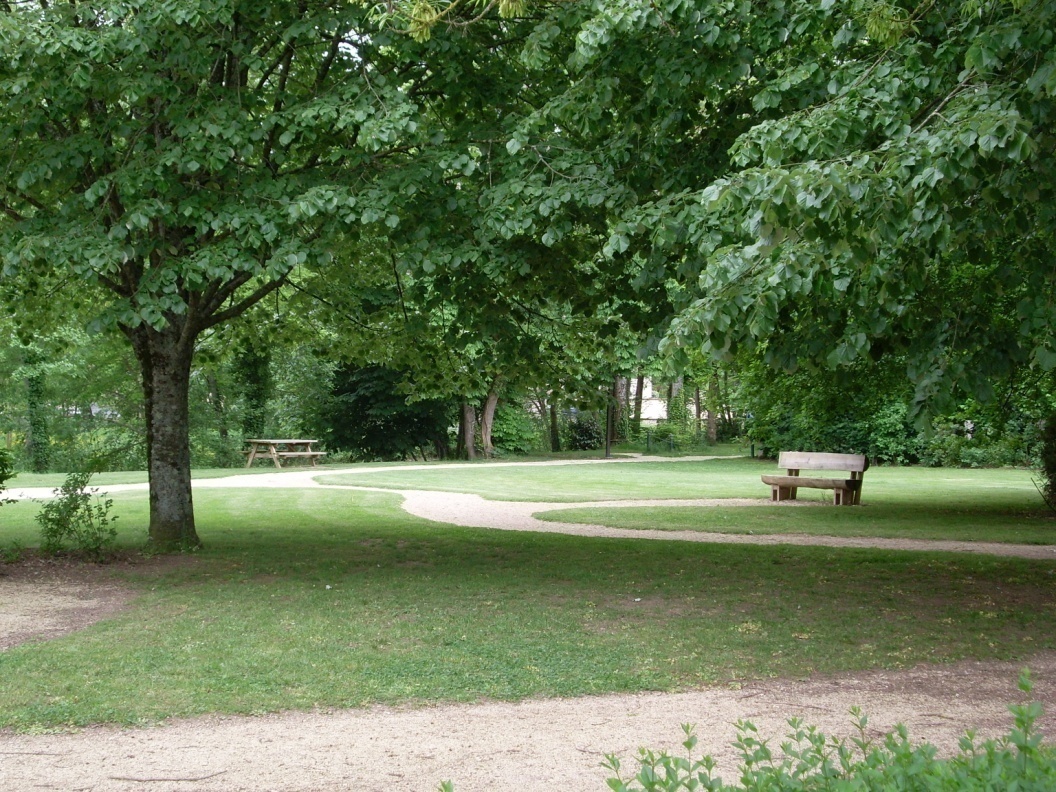 Et d’autres jolis petits coins comme ceux-là.
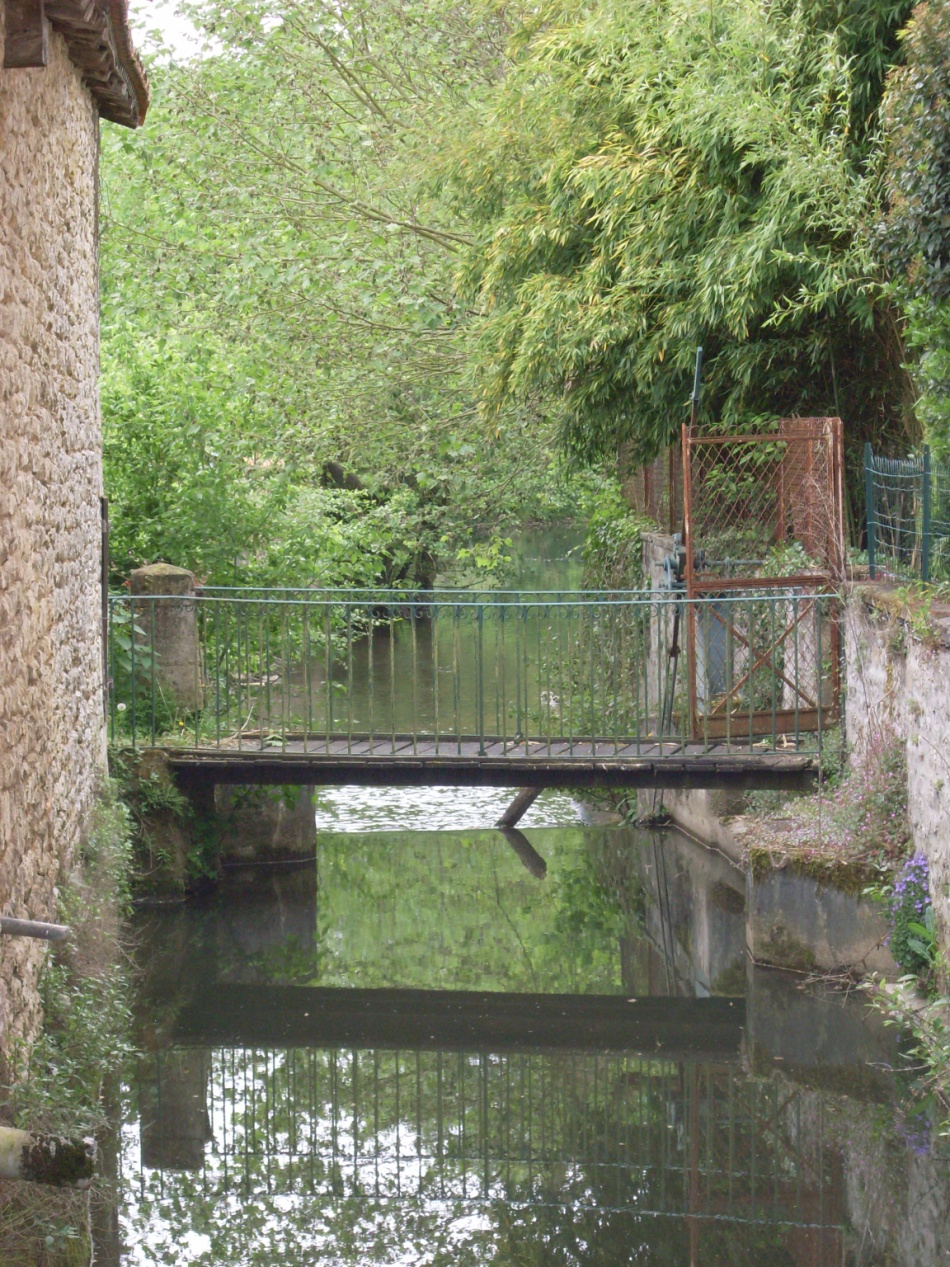 Il n’y a plus qu’à venir y faire un tour…